Chapter 4
Determinan Matriks
Objective
Mahasiswa mampu menjelaskan determinan matriks
Mampu menyelesaikan determinan matriks menggunakan sifat-sifat matriks
DETERMINAN MATRIKS
Setiap matriks persegi atau bujur sangkar memiliki nilai determinan
Nilai determinan dari suatu matriks merupakan suatu skalar. 
Jika nilai determinan suatu matriks sama dengan nol, maka matriks tersebut disebut matriks singular.
Determinan adalah suatu fungsi tertentu yang menghubungkan suatu bilangan real dengan suatu matriks bujursangkar.
NOTASI DETERMINAN
Misalkan matriks A  merupakan sebuah matriks bujur sangkar
Fungsi determinan dinyatakan oleh det (A)
Jumlah det(A) disebut determinan A
det(A) sering dinotasikan |A|
NOTASI DETERMINAN
Pada matriks 2x2 cara menghitung nilai determinannya adalah : 




Contoh :
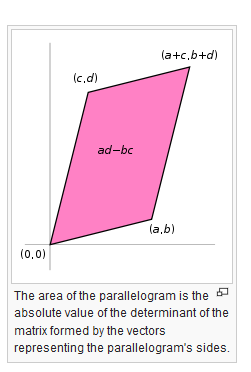 METODE SARRUS
Pada matriks 3x3 cara menghitung nilai determinannya adalah menggunakan Metode Sarrus
Metode Sarrus hanya untuk matrix berdimensi 3x3
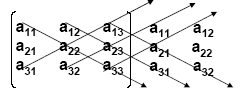 METODE SARRUS
Contoh :




Nilai Determinan dicari menggunakan metode Sarrus
det(A) = (-2·1 ·-1) + (2 ·3 ·2) + (-3 ·-1 ·0) – (-3 ·1 ·2) –(-2 ·3 ·0)-(2 ·-1 ·-1)
= 2 +12+0+6-0-2
= 18
MINOR
Yang dimaksud dengan MINOR unsur aij adalah determinan yang berasal dari determinan orde ke-n tadi dikurangi dengan baris ke-i dan kolom ke-j.
Dinotasikan dengan Mij
Contoh Minor dari elemen a₁₁
MINOR
Minor-minor dari Matrik A (ordo 3x3)
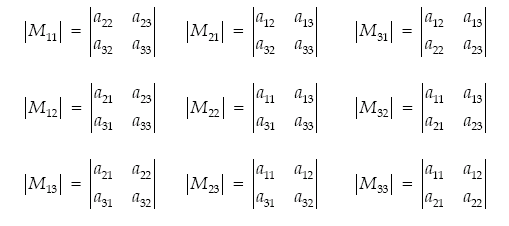 KOFAKTOR MATRIKS
Kofaktor dari baris ke-i dan kolom ke-j dituliskan dengan


Contoh :
	Kofaktor dari elemen a11
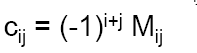 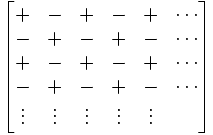 TEOREMA LAPLACE
Determinan dari suatu matriks sama dengan jumlah perkalian elemen-elemen dari sembarang baris atau kolom dengan kofaktor-kofaktornya
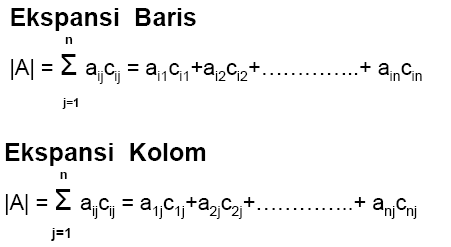 TEOREMA LAPLACE
Determinan dengan Ekspansi Kofaktor Pada Baris
Misalkan ada sebuah matriks A berordo 3x3



Determinan Matriks A dengan metode ekspansi kofaktor baris pertama
	|A|
TEOREMA LAPLACE
Determinan Matriks A dengan metode ekspansi kofaktor baris kedua
	|A|




Determinan Matriks A dengan metode ekspansi kofaktor baris ketiga
	|A|
TEOREMA LAPLACE
Determinan dengan Ekspansi Kofaktor Pada Kolom
Misalkan ada sebuah matriks A berordo 3x3



Determinan Matriks A dengan metode ekspansi kofaktor kolom pertama
	|A|
TEOREMA LAPLACE
Determinan Matriks A dengan metode ekspansi kofaktor kolom kedua
	|A|




Determinan Matriks A dengan metode ekspansi kofaktor kolom ketiga
	|A|
DET MATRIKS SEGITIGA
Jika A adalah matriks segitiga bujur sangkar berupa segitiga atas atau segitiga bawah maka nilai det(A) adalah hasil kali diagonal matriks tersebut


Contoh
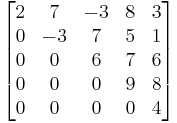 Latihan , dengan menggunakan minor-kofaktor tentukan Determinan :
REFERENSI
Discrete Mathematics and its Applications; Kenneth H. Rosen; McGraw Hill; sixth edition; 2007
http://p4tkmatematika.org/
http://www.idomaths.com/id/matriks.php
Chapter 4
Determinan Matriks